REUNIÓN DE ÁREA
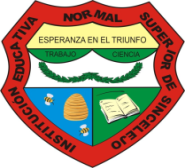 INVITACIÓN EQUIPO DE INTERDISCIPLINARIEDAD PARA RETROALIMENTACIÓN PLAN DE AREA 2015
SINCELEJO, JUNIO 3 DE 2015
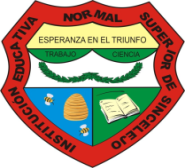 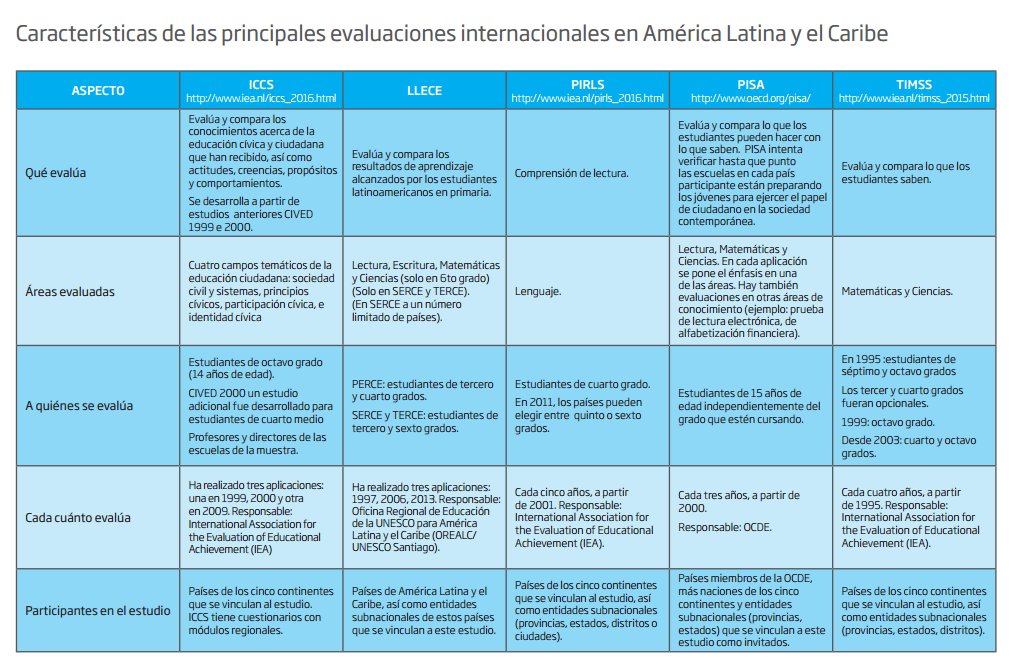 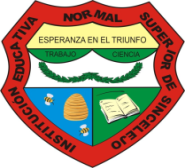 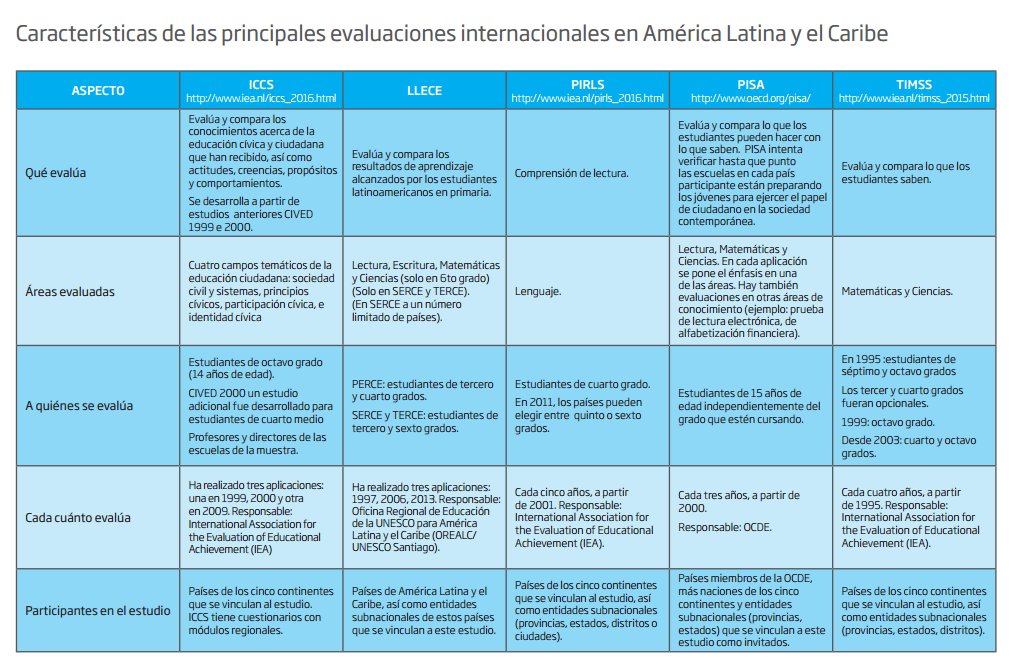 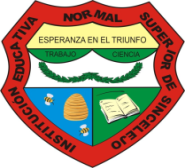 COMPETENCIAS ESPECÍFICAS EN CIENCIAS NATURALES
Cada área del conocimiento desarrolla formas particulares de comprender los fenómenos que le son propios y de indagar acerca de ellos. Puede decirse también que cada disciplina desarrolla lenguajes especializados y que a través de estos lenguajes las competencias generales adquieren connotaciones y formas de realización específicas. Para dar cuenta de esta especificidad en la enseñanza de las ciencias naturales conviene definir ciertas competencias específicas que dan cuenta de manera más precisa de la comprensión de los fenómenos y del quehacer en el área.
El área de ciencias naturales ha propuesto siete competencias específicas que, en su conjunto, intentan mostrar cómo el estudiante comprende y usa el conocimiento de las ciencias para dar respuestas a sus preguntas, ya sean de carácter disciplinar, metodológico y actitudinal.
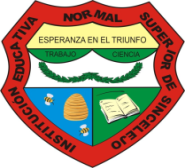 Se definen, entonces, para el área de las ciencias naturales siete competencias específicas que corresponden a capacidades de acción que se han considerado relevantes:
 Identificar. Capacidad para reconocer y diferenciar fenómenos, representaciones y preguntas pertinentes sobre estos fenómenos.
Indagar. Capacidad para plantear preguntas y procedimientos adecuados y para buscar, seleccionar, organizar e interpretar información relevante para dar respuesta a esas preguntas.
Explicar. Capacidad para construir y comprender argumentos, representaciones o modelos que den razón de fenómenos.
Comunicar. Capacidad para escuchar, plantear puntos de vista y compartir conocimiento.
Trabajar en equipo. Capacidad para interactuar productivamente asumiendo compromisos.

Disposición para reconocer la dimensión social del conocimiento

Disposición para aceptar la naturaleza cambiante del conocimiento
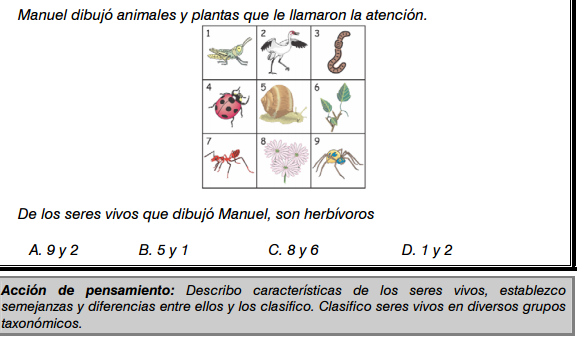 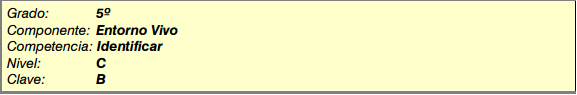 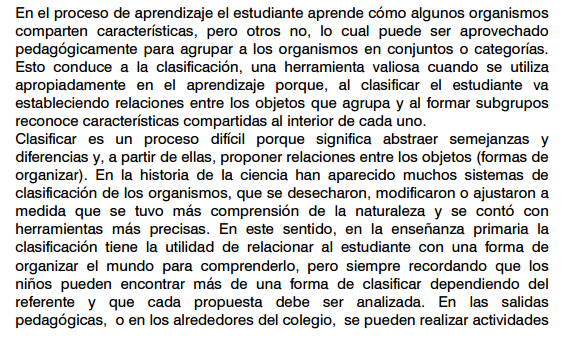 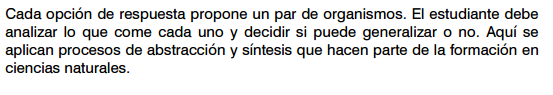 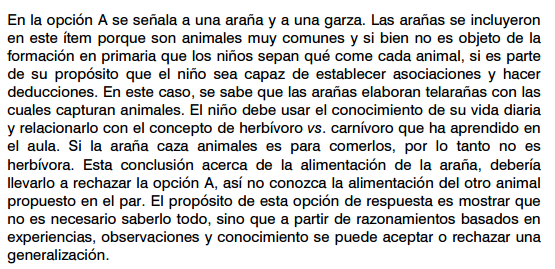 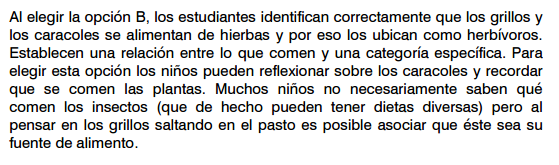 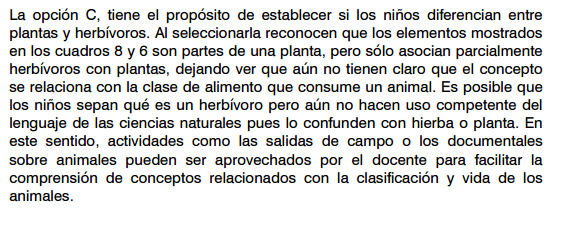 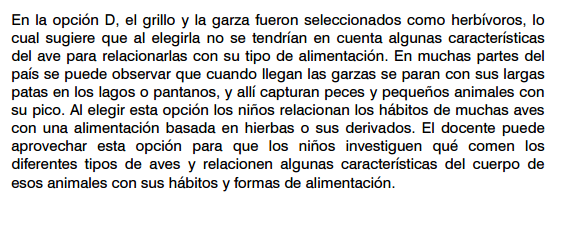 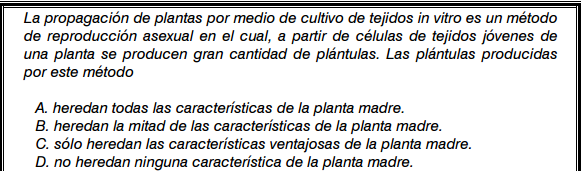 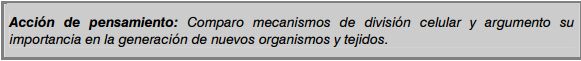 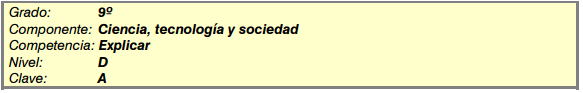 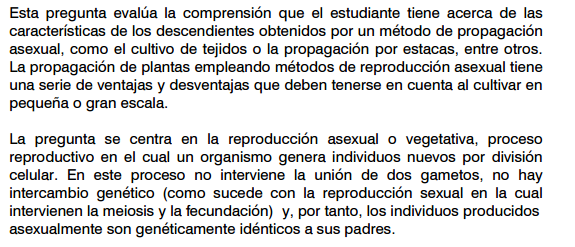 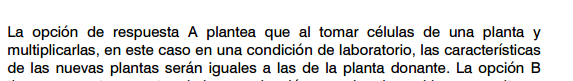 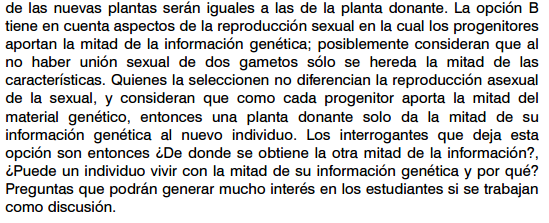 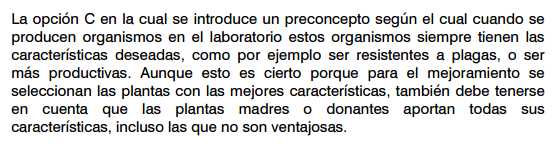 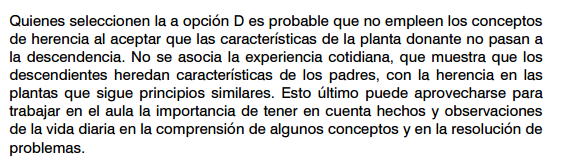 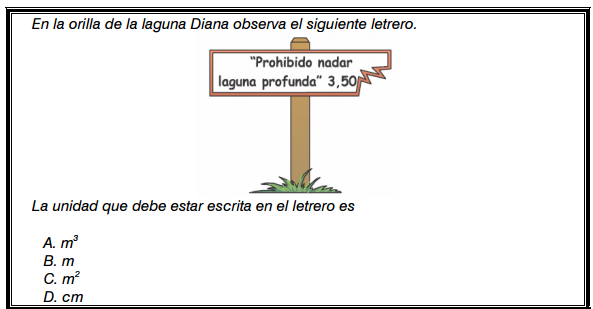 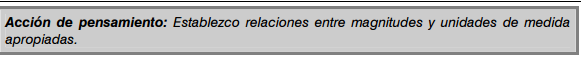 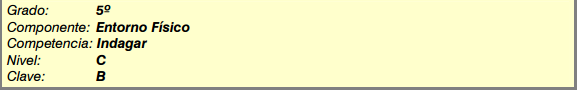 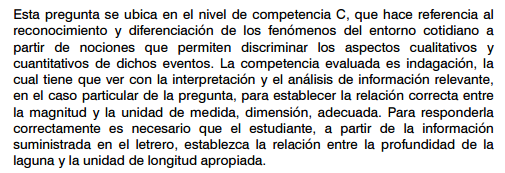 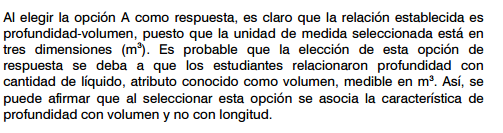 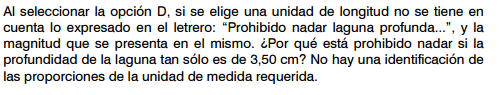 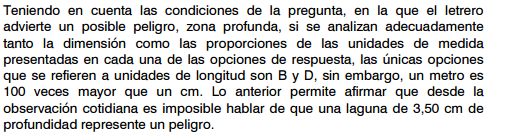 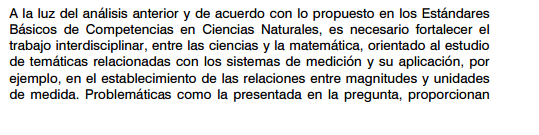 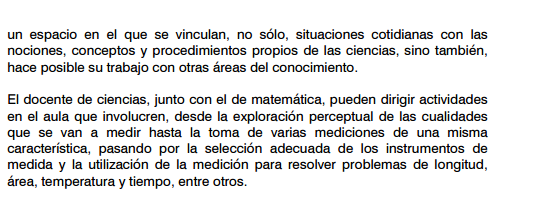 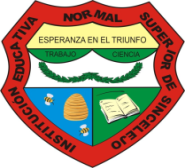 Las competencias que corresponden a la dimensión actitudinal involucra la formación de ciudadanos capaces de comunicarse efectivamente con la sociedad sobre las situaciones que aquejan a una comunidad. A esta dimensión corresponden cuatro competencias que son tanto o más importantes que las tres anteriores, pues se enfocan en la formación de ciudadanos: 
la comunicación; 
el trabajo en equipo; 
la disposición para aceptar la naturaleza abierta, parcial y cambiante del conocimiento, y  la disposición para reconocer la dimensión social del conocimiento y asumirla responsablemente.
REUNIÓN DE ÁREA
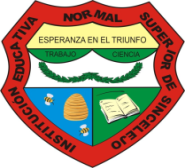 EJEMPLOS DE TIPO DE PREGUNTA ICFES 2012 – AREA DE CIENCIAS NATURALES
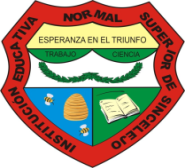 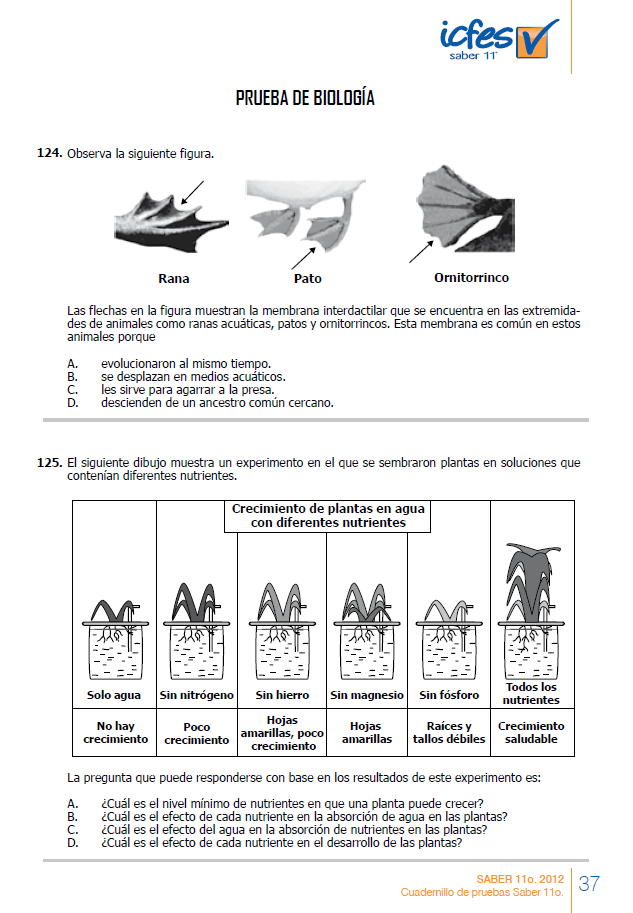 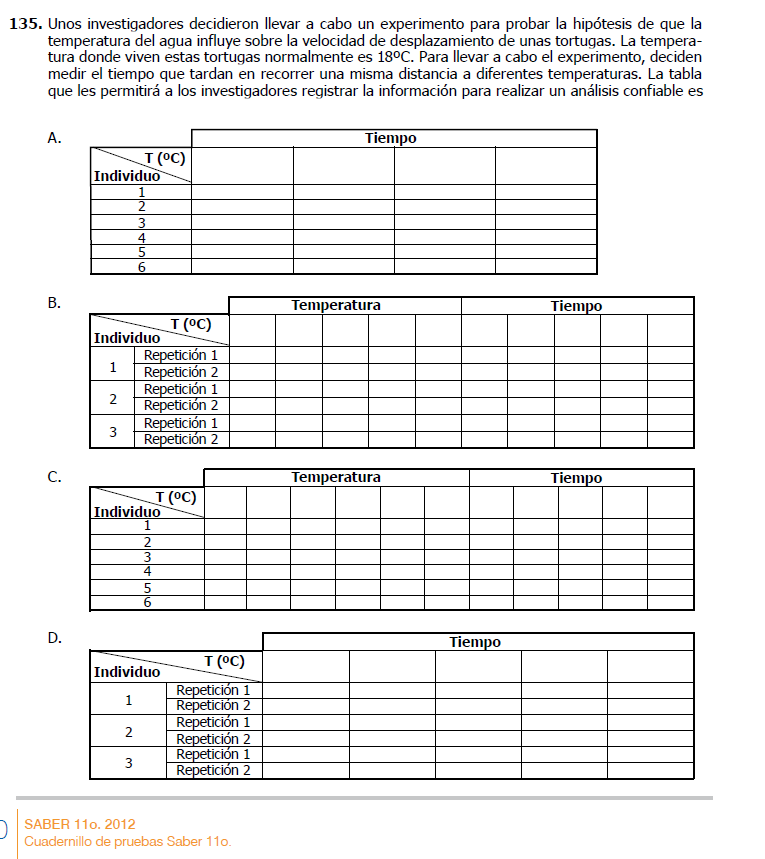 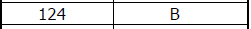 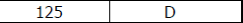 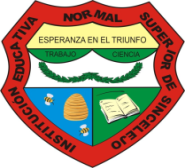 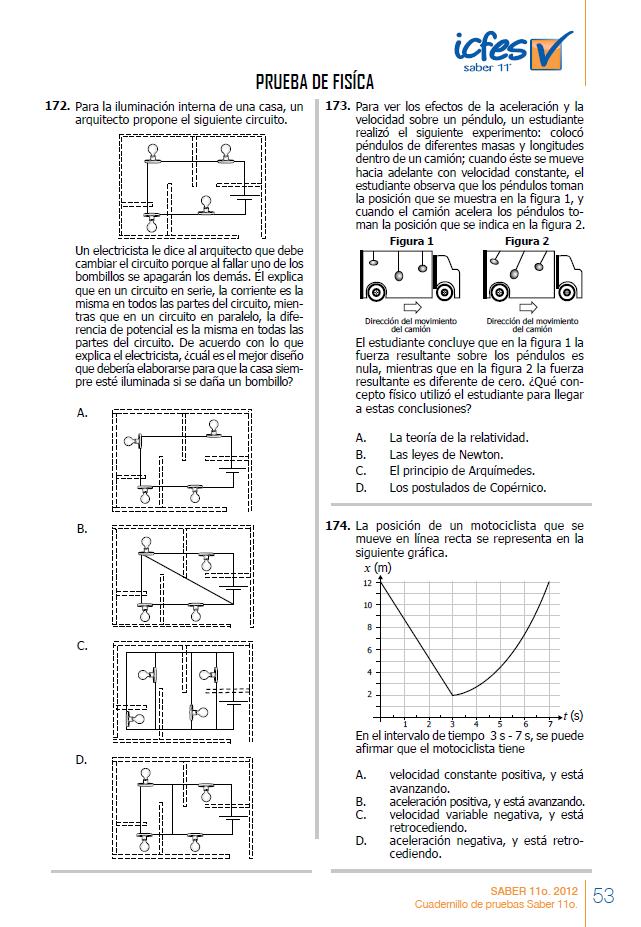 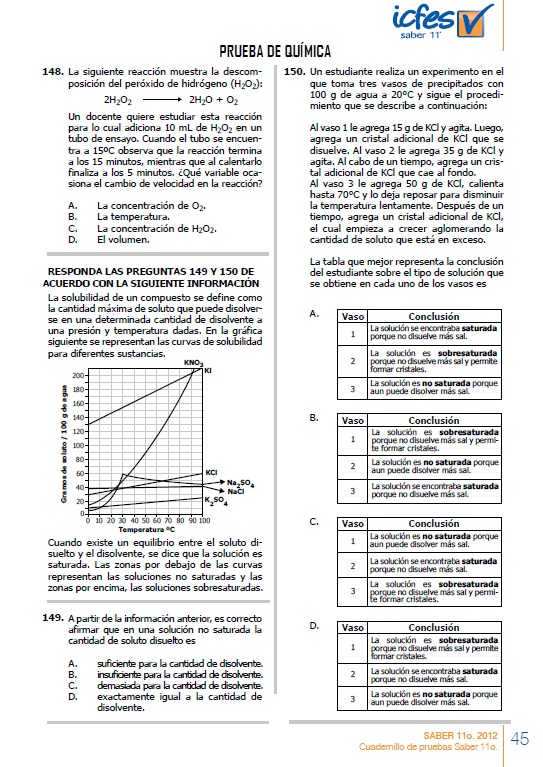 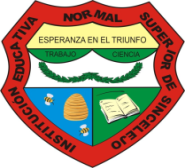 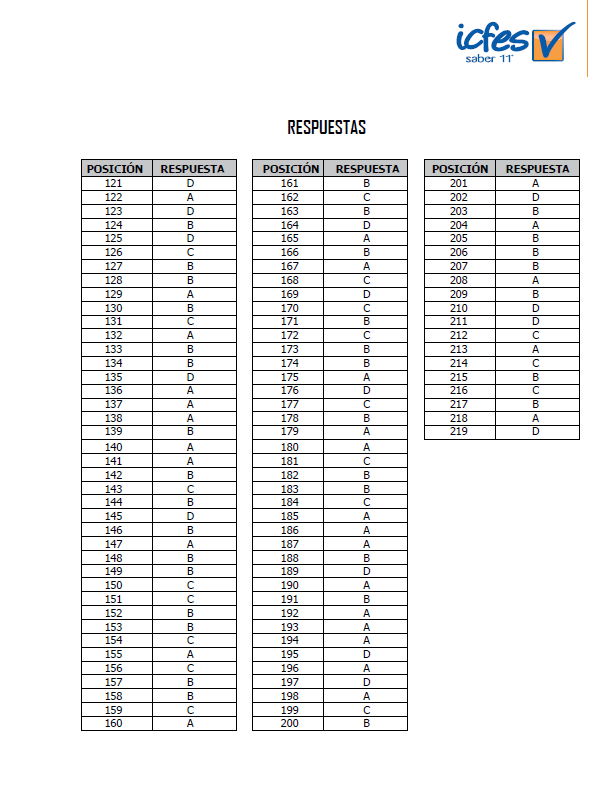 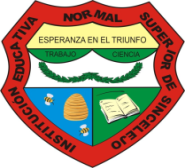 RESULTADOS PRIMER PERIODO ACADÉMICO 2015
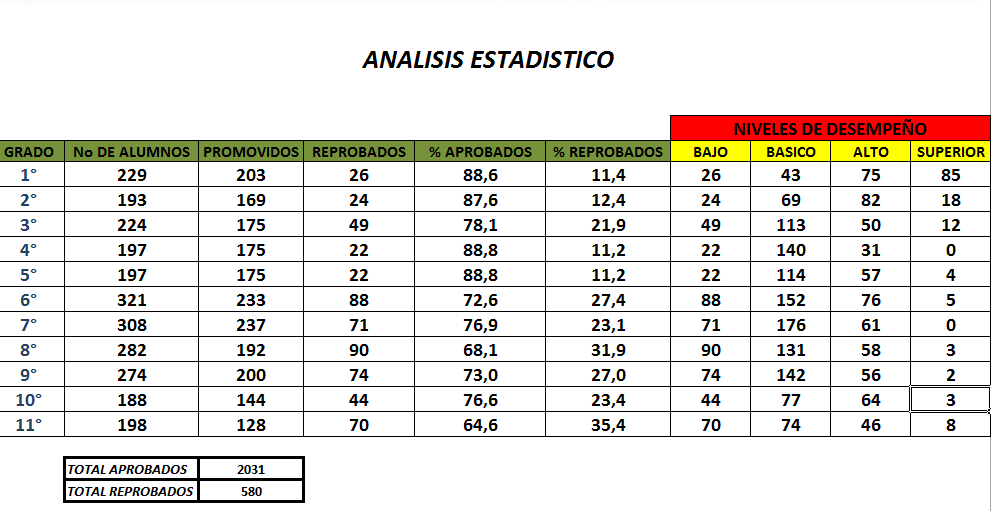 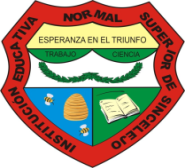 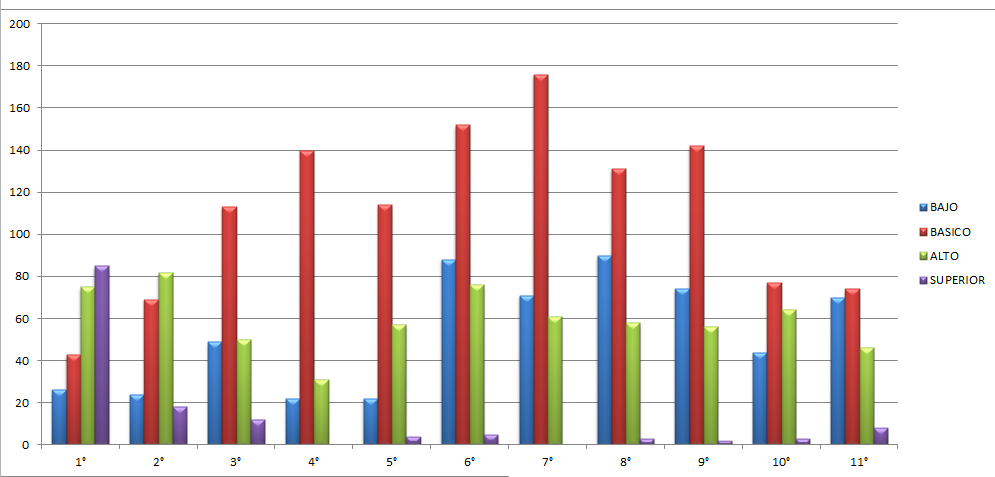 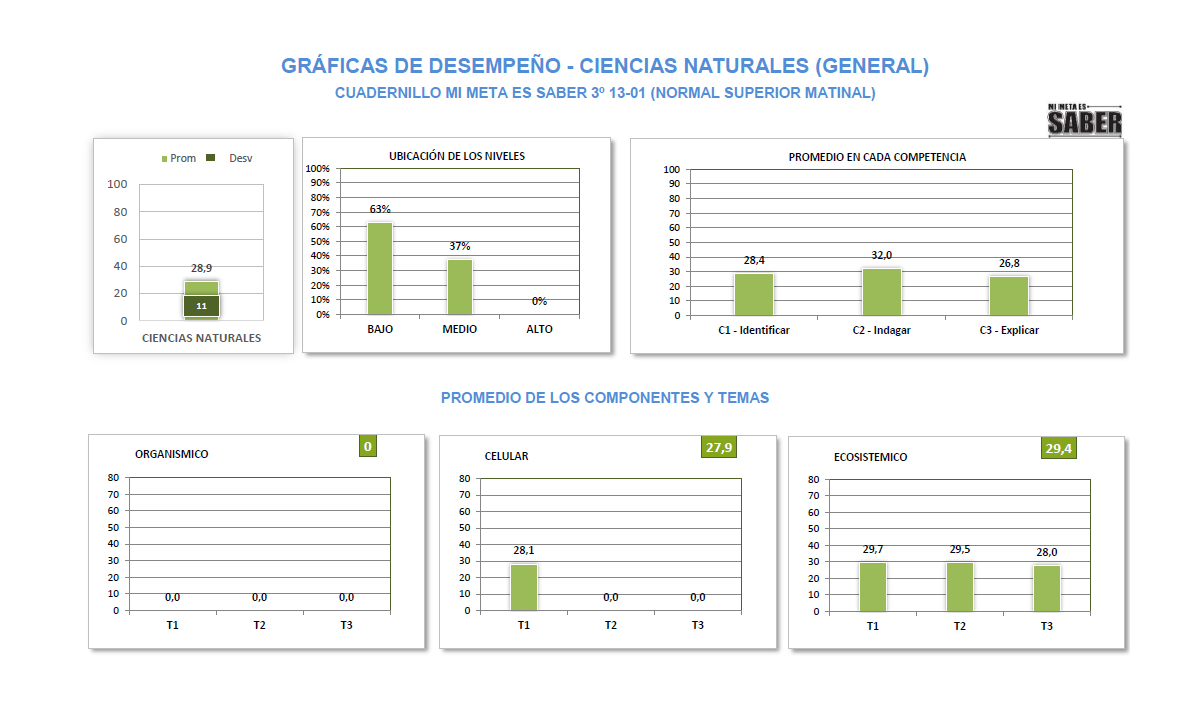 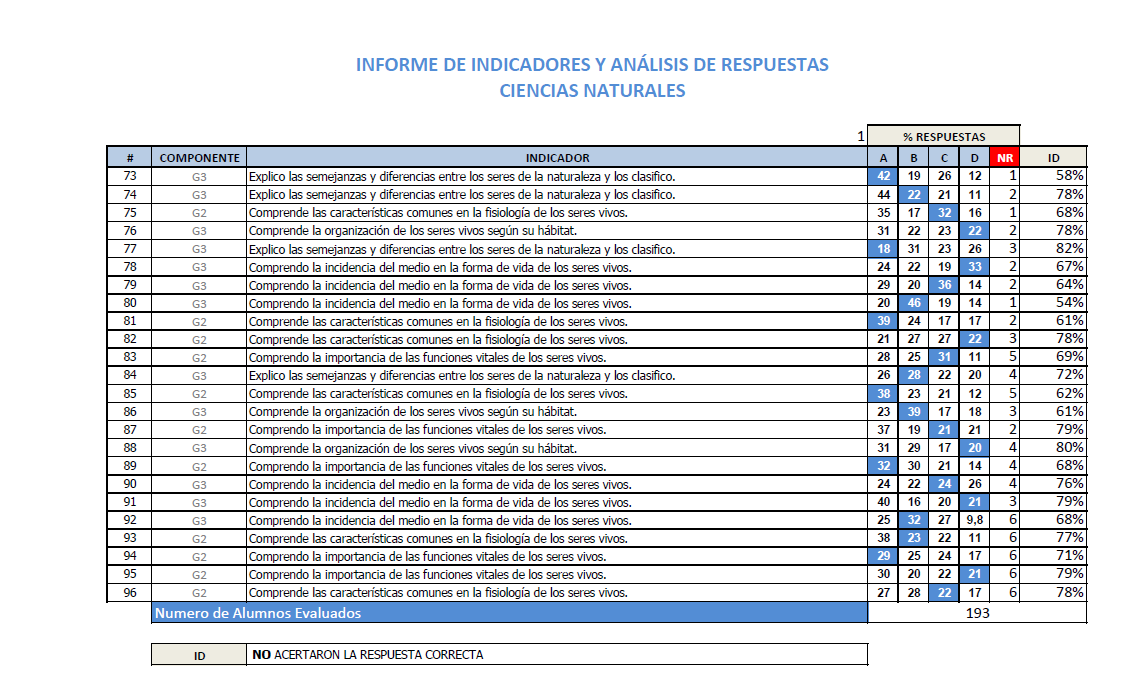 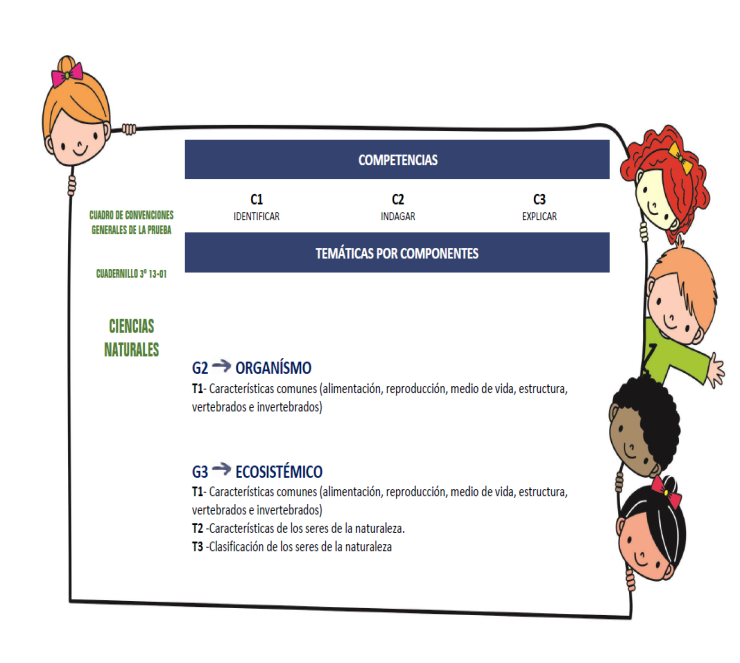 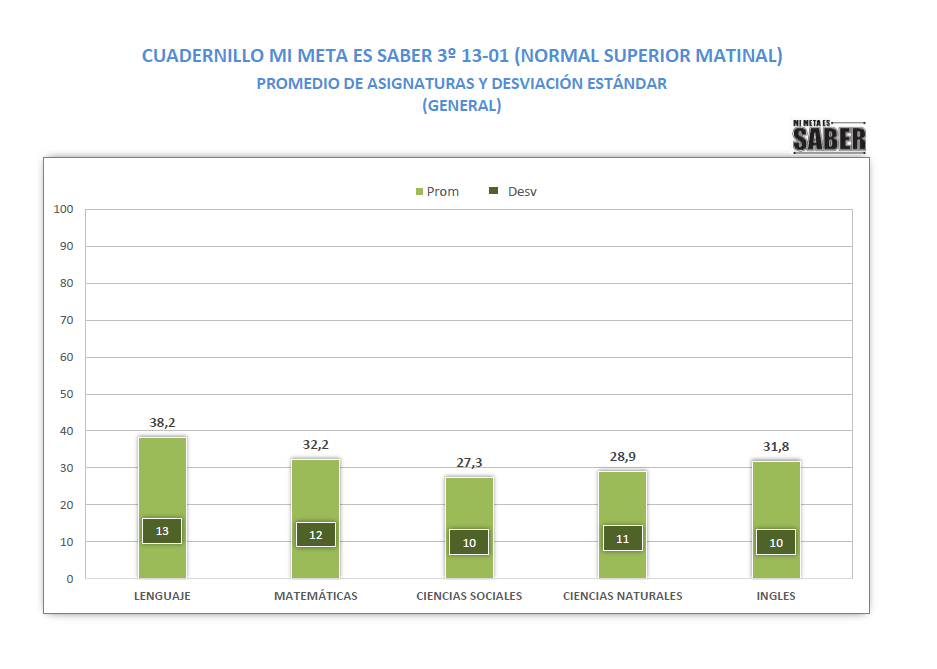 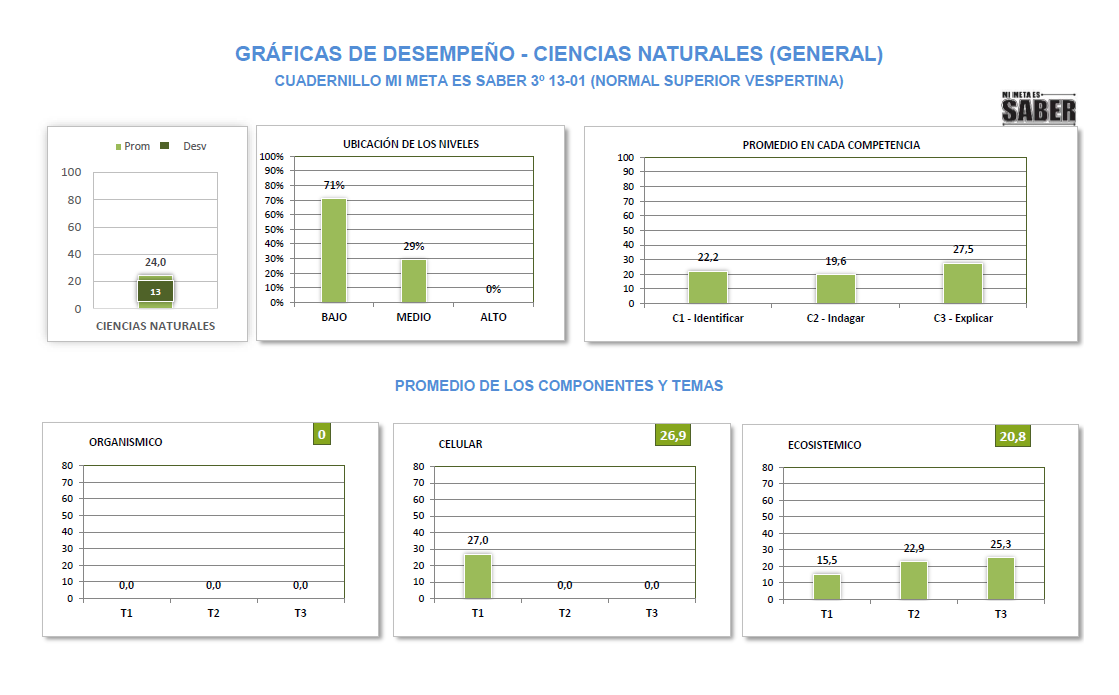 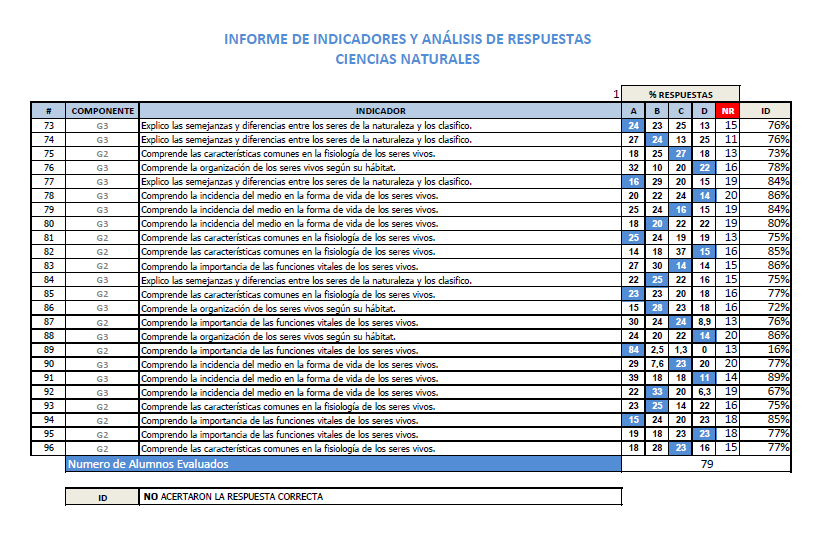 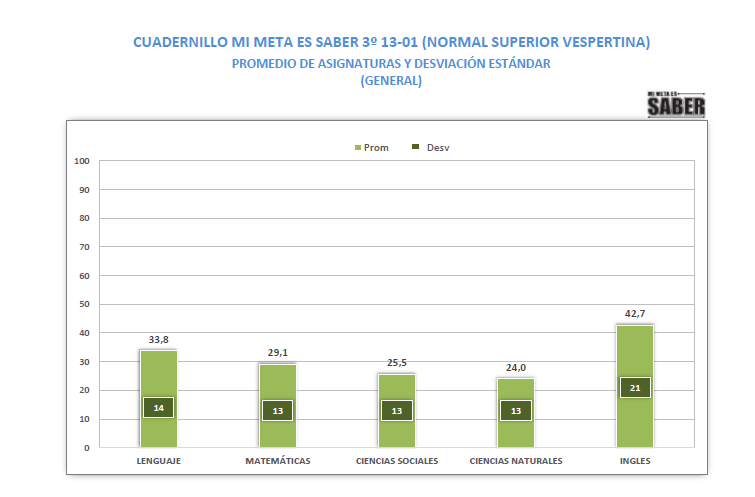 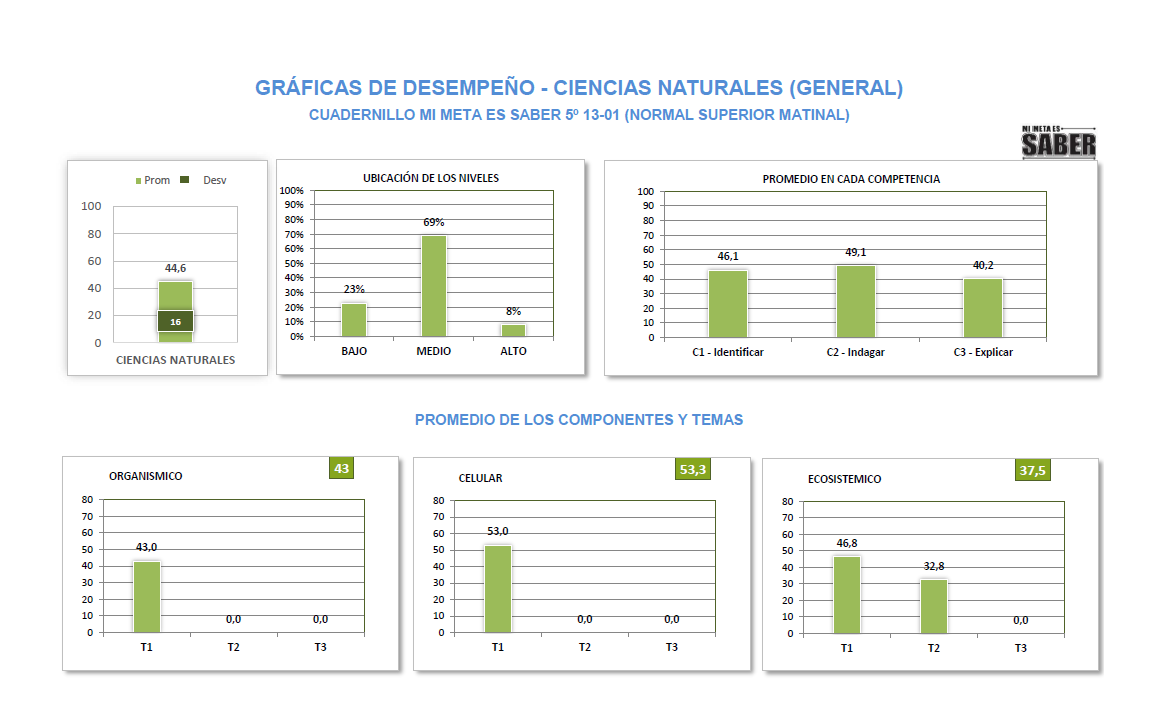 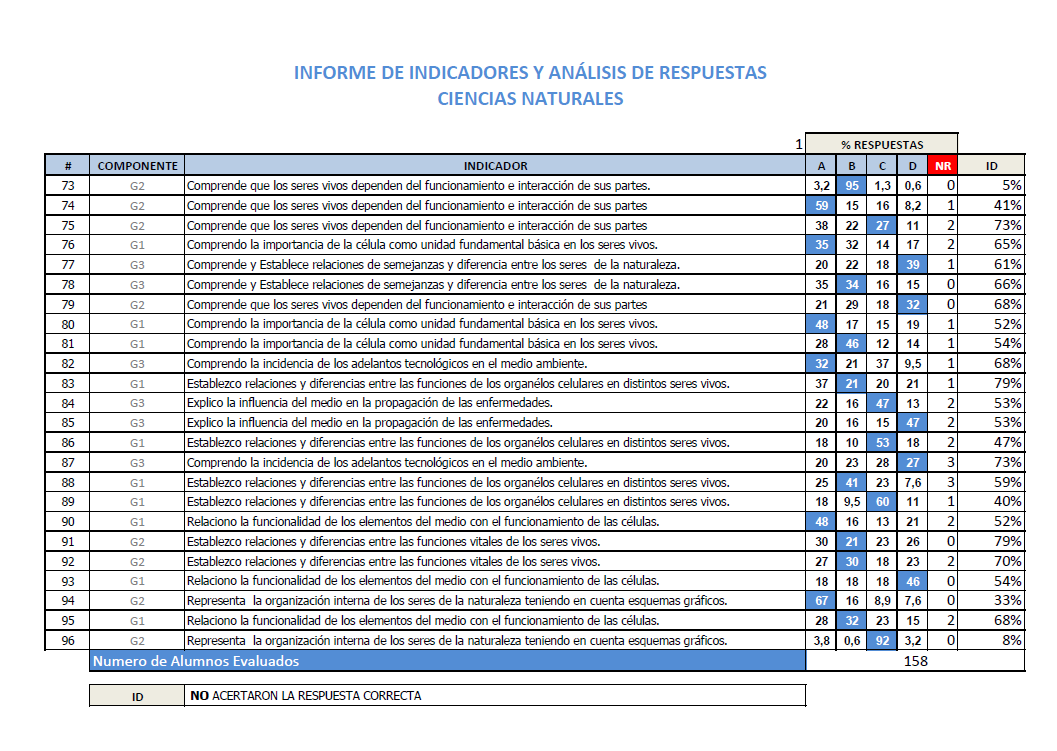 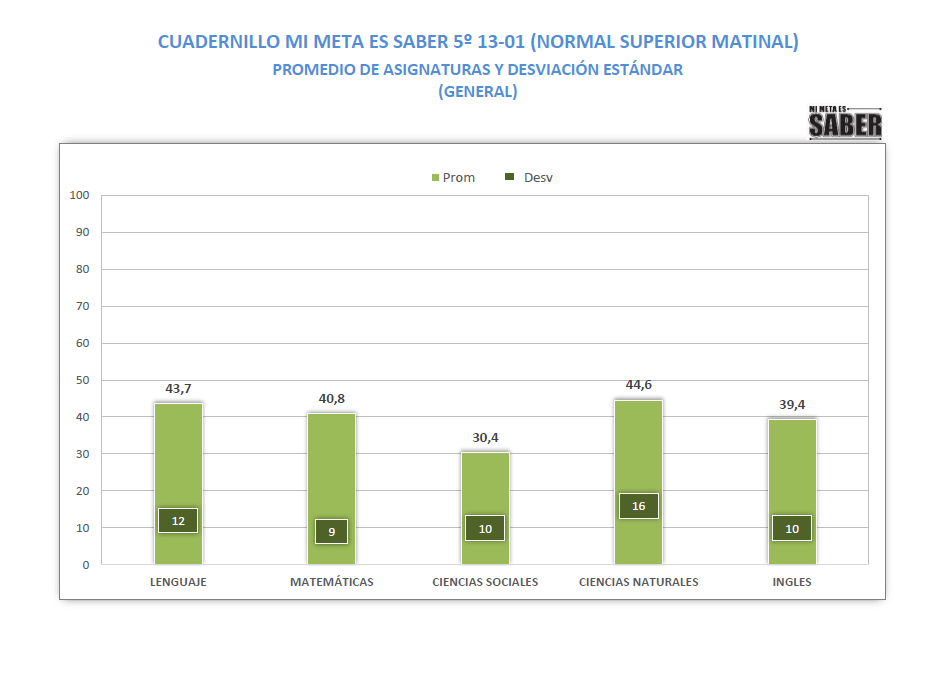 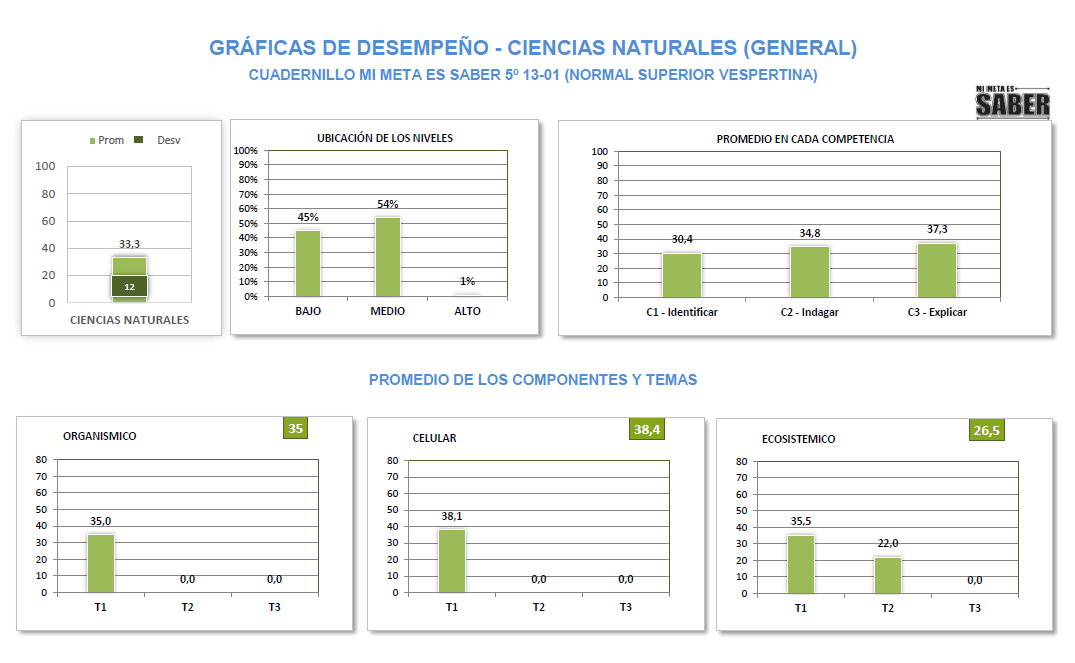 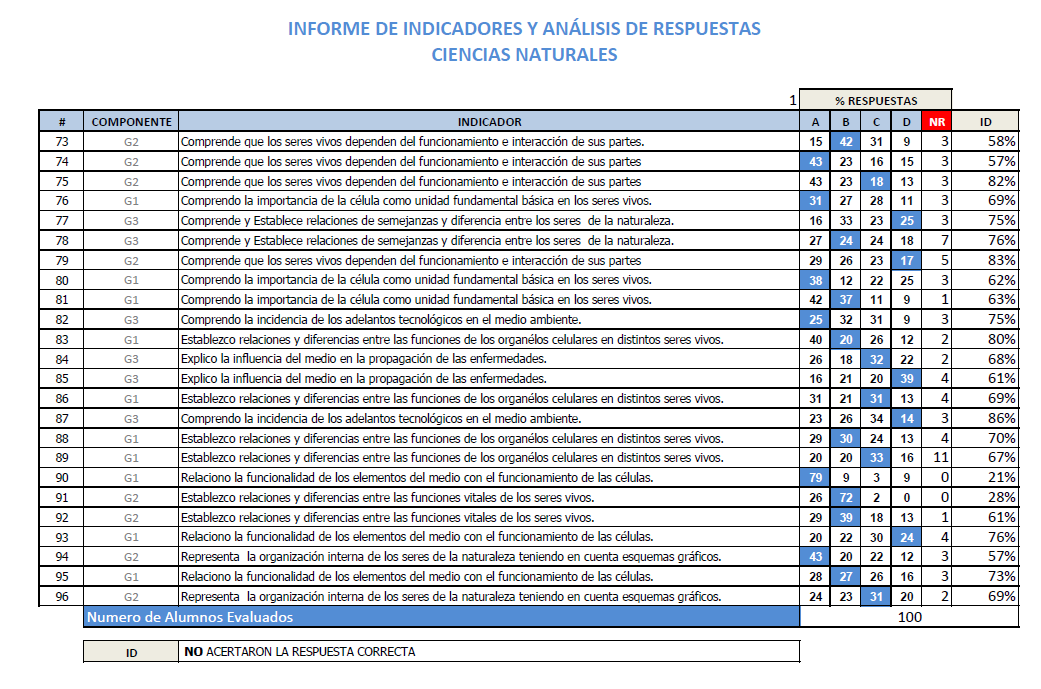 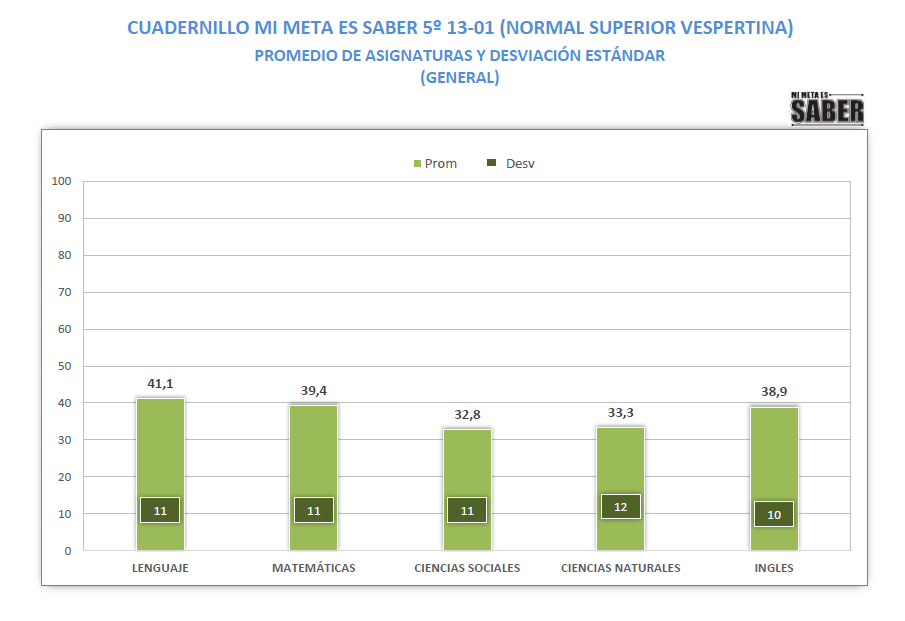 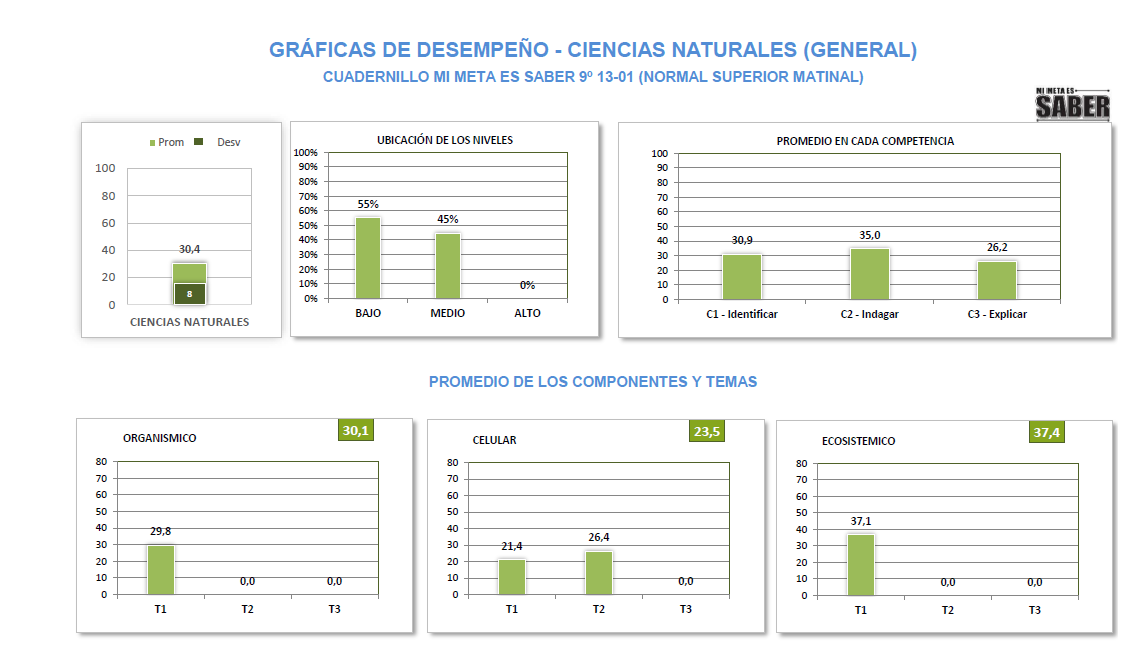 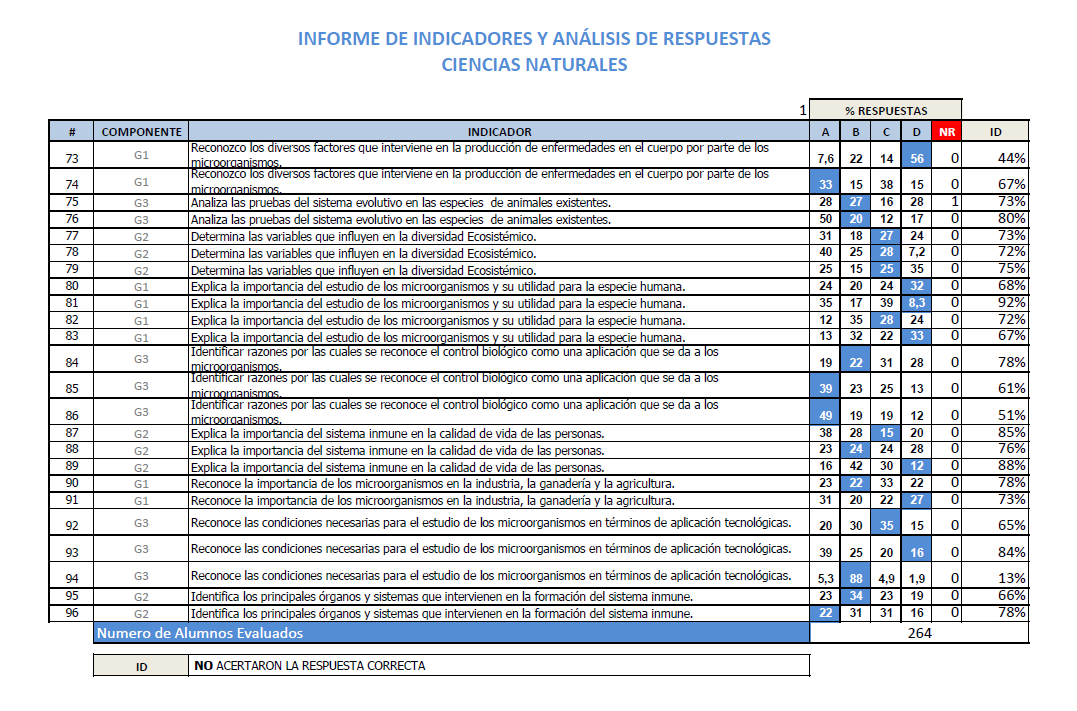 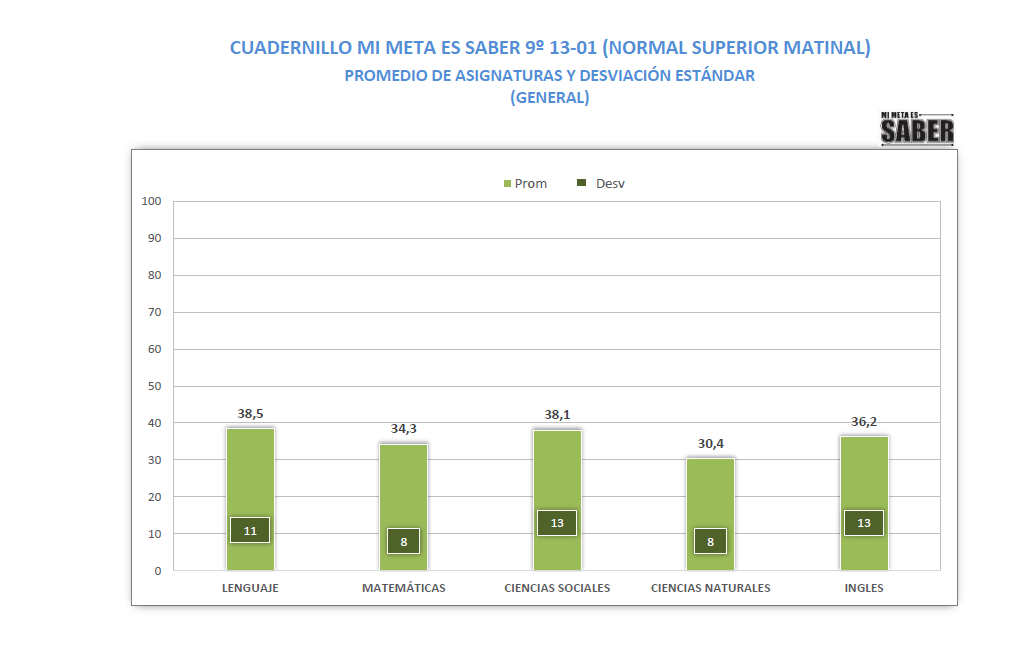 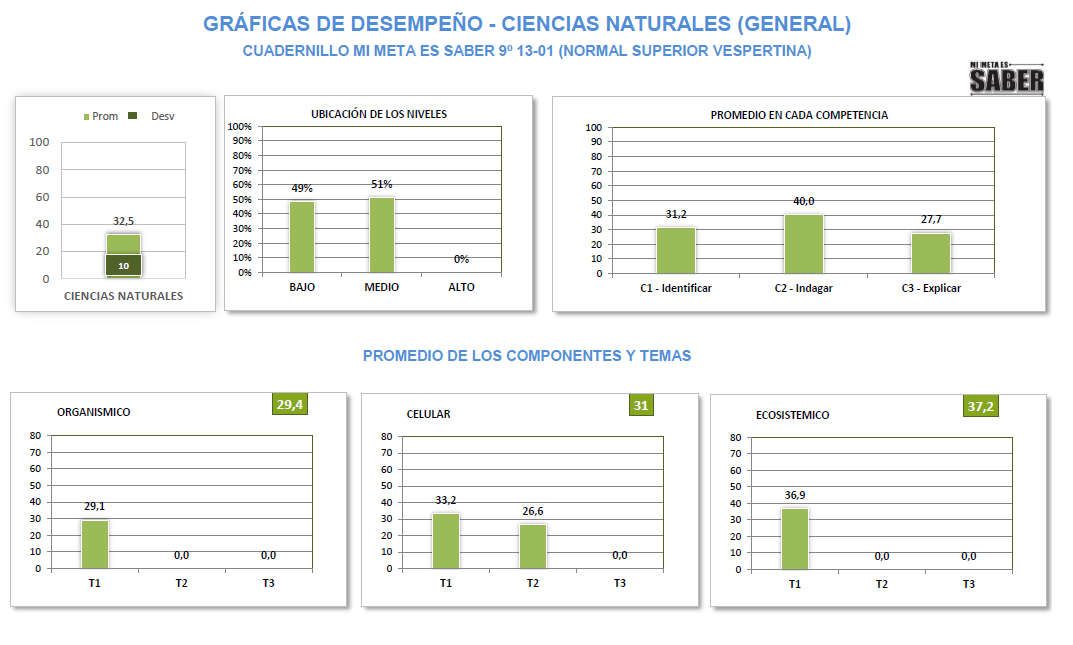 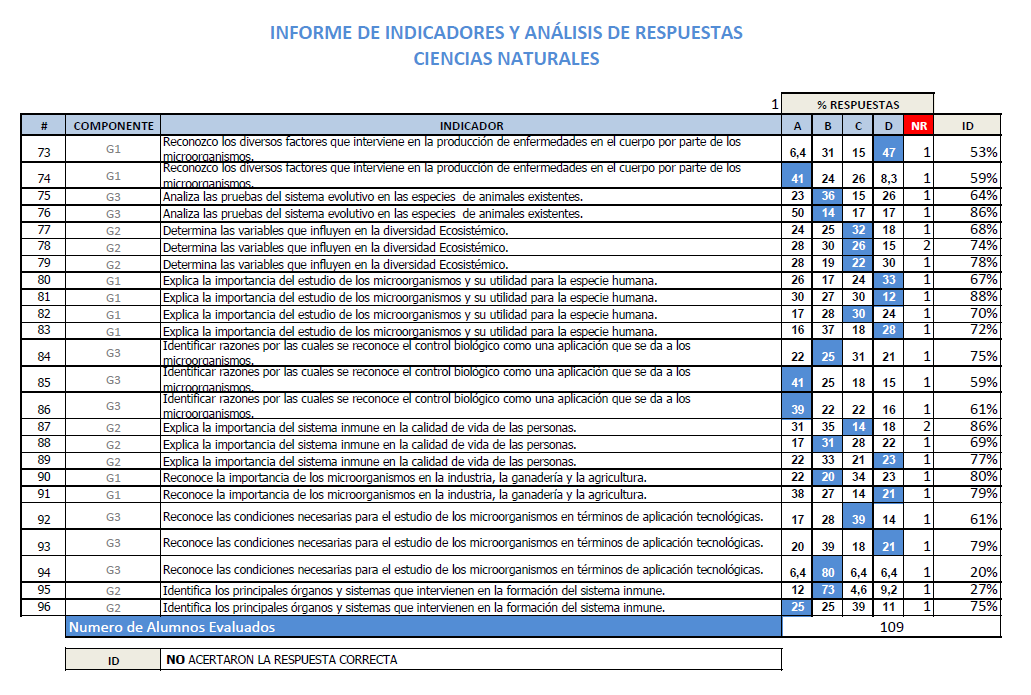 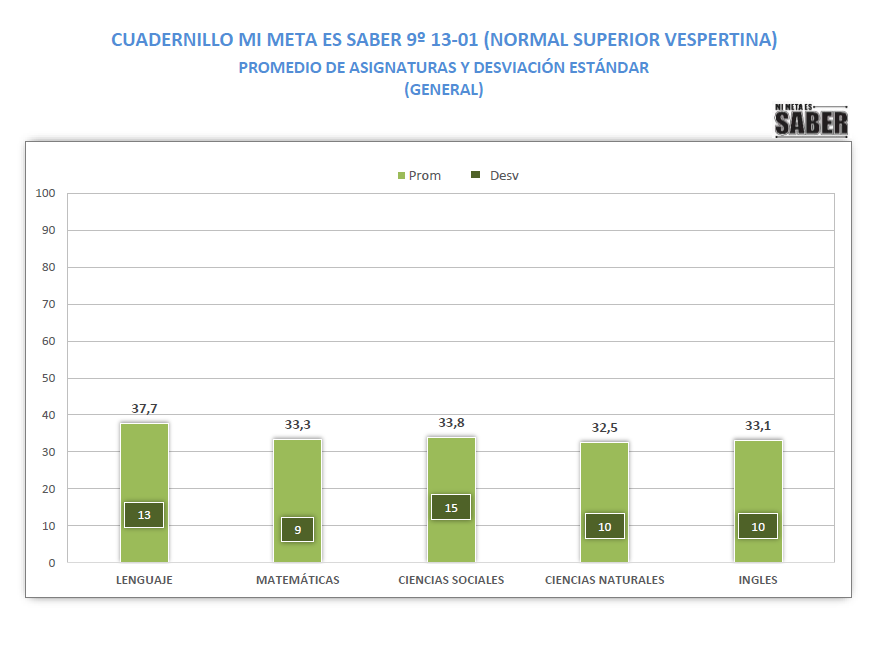 REUNIÓN DE ÁREA
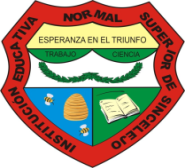 ESTRATEGIAS Y ACTIVIDADES NECESARIAS PARA TRABAJAR EN EL AULA
AREA DE CIENCIAS NATURALES
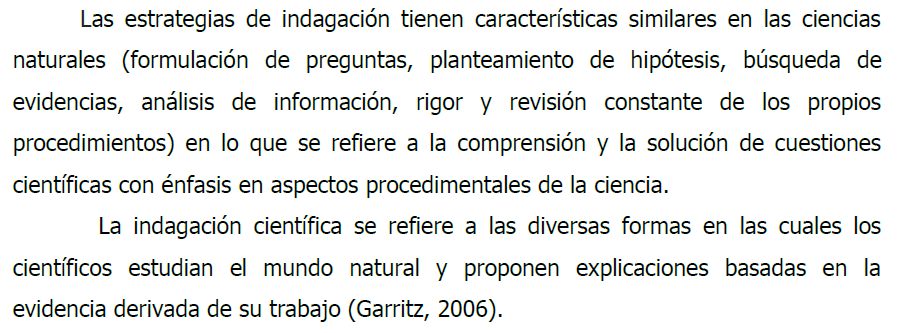 MATRIZ DEL DOCENTE DE CIENCIAS NATURALES
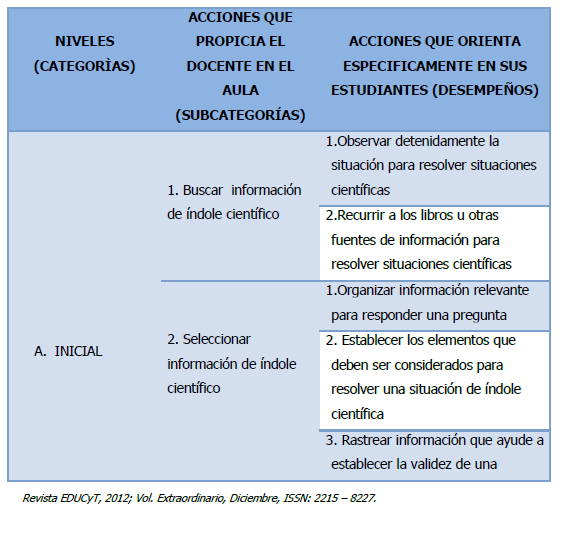 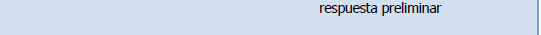 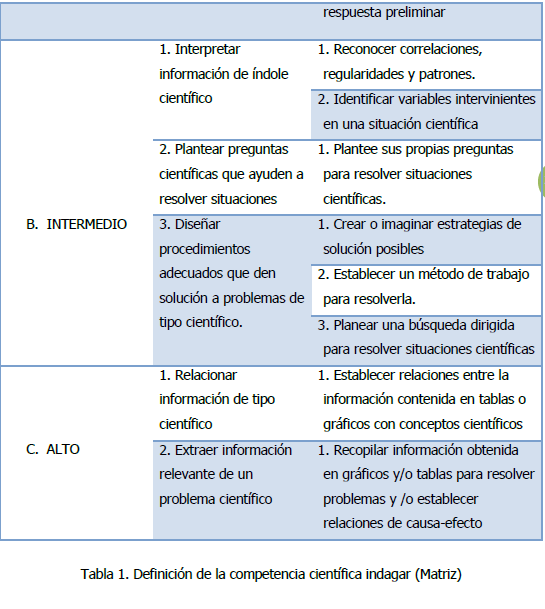 López 2008, afirma que las Tic ofrecen una serie de posibilidades en el terreno educativo tales como: 

Creación de entornos más flexibles para el aprendizaje. 

Eliminación de las barreras espacio-temporales entre el profesor y los estudiantes. 
Incremento de las modalidades comunicativas (chat, e-mail). 

Favorecer tanto el aprendizaje independiente y el auto aprendizaje como el colaborativo y en grupo. 

Romper los escenarios formativos tradicionales, limitados a las instituciones escolares. 

Ofrecer nuevas posibilidades para la orientación y la tutorización de los estudiantes 24 Con esta fundamentación teórica sobre lo útil que son las TICs en el proceso de enseñanza-aprendizaje, y lo útiles que pueden llegar a ser en el aula, se pasará a realizar una revisión de las herramientas que se podrán utilizar en la propuesta, para la enseñanza de la célula y sus procesos fisiológicos. (López 2008). 2.5
REUNIÓN DE ÁREA
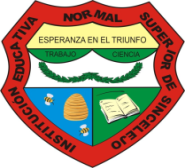 EJEMPLOS DE TIPO DE PREGUNTA ICFES 2014
PRESABER 5º, 9º Y 11º 
 AREA DE CIENCIAS NATURALES
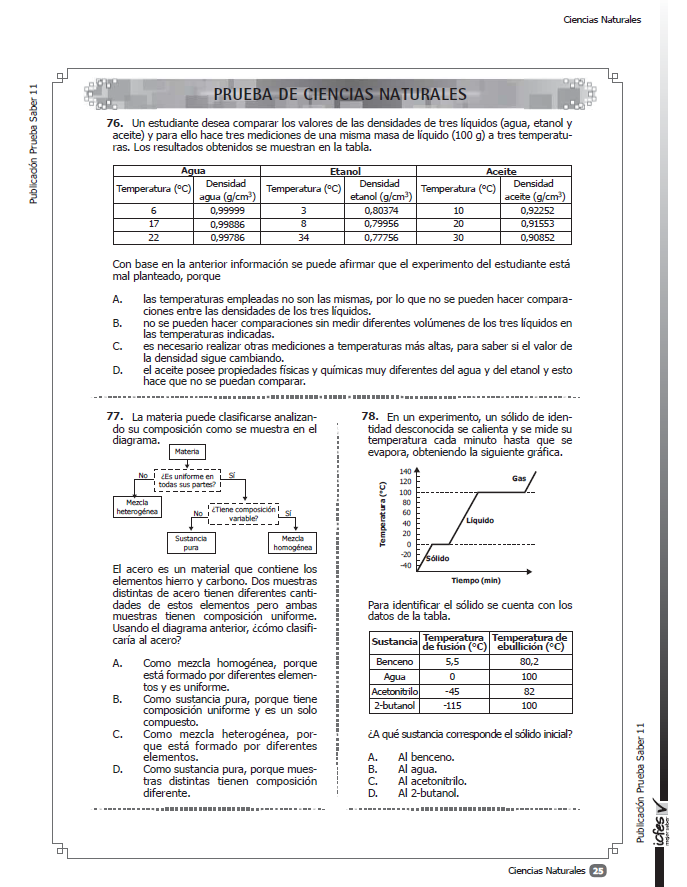 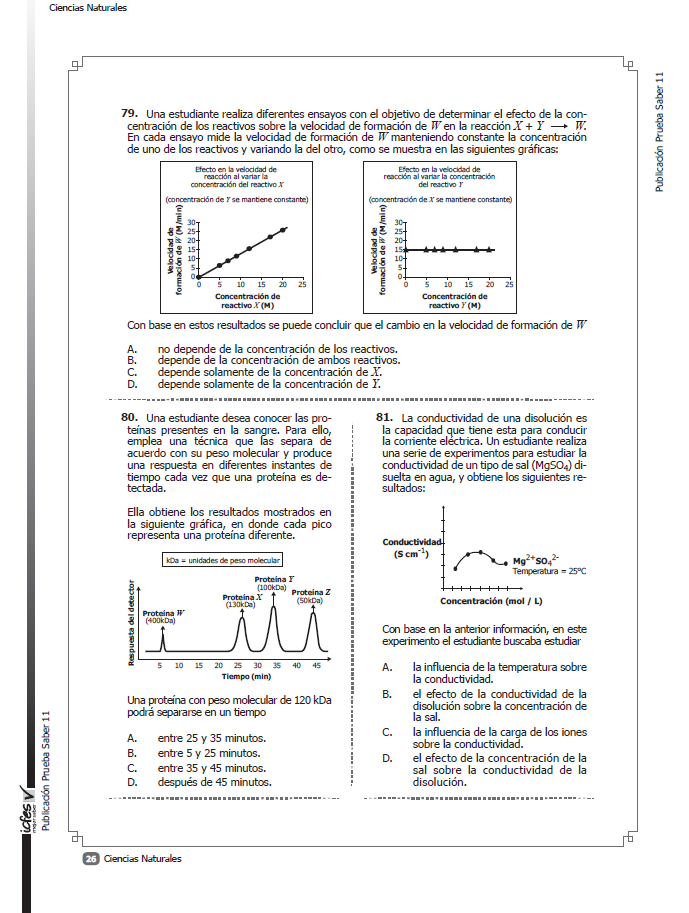 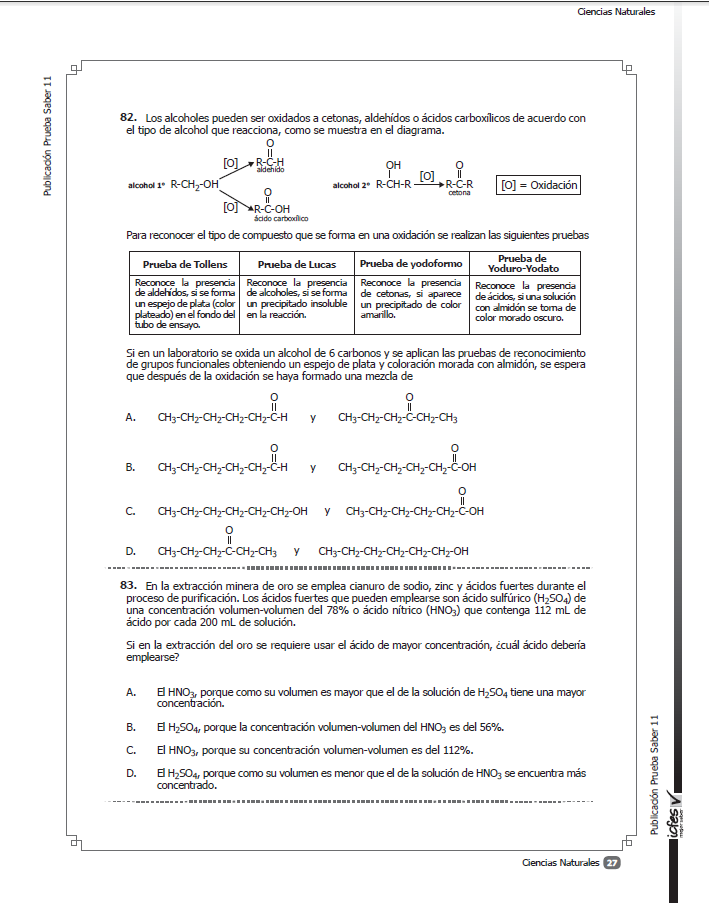 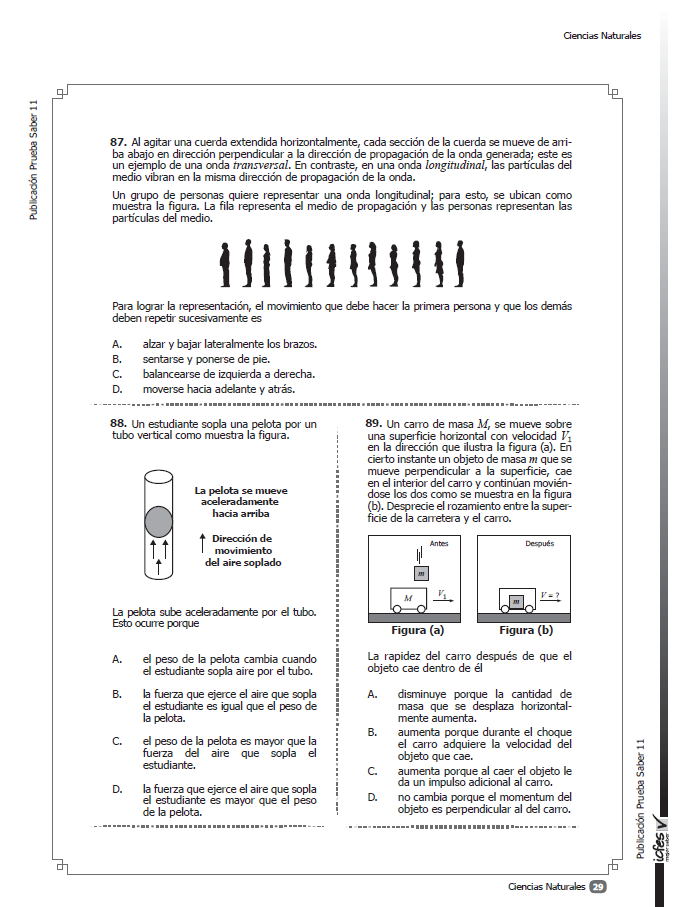 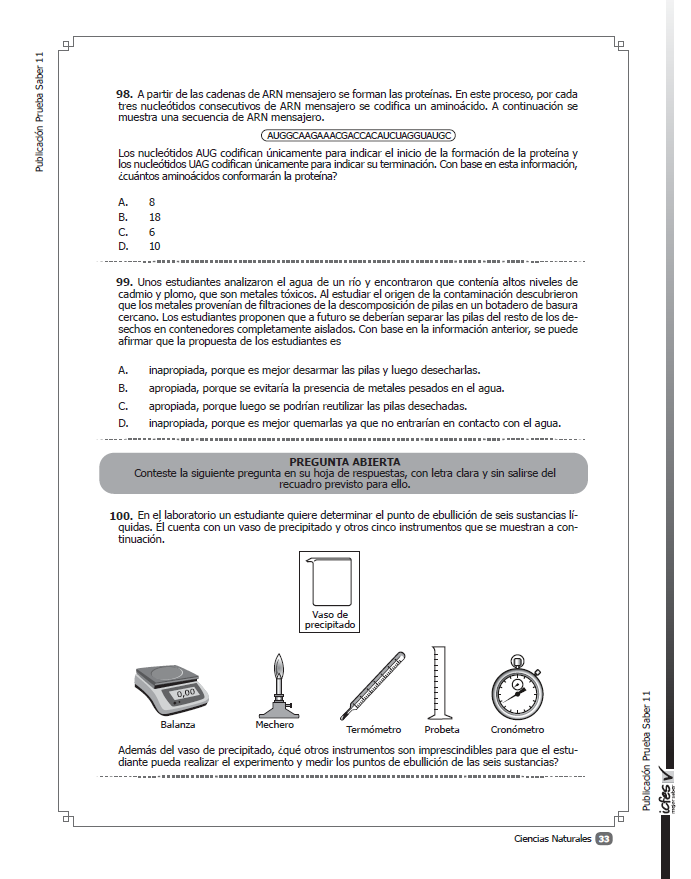 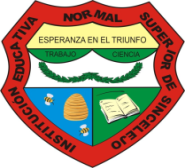 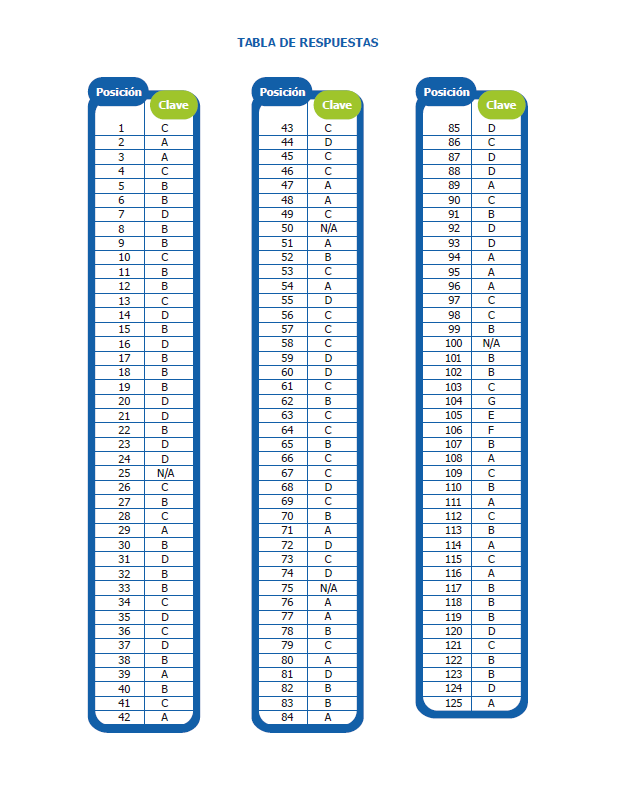